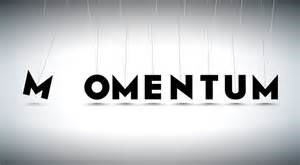 impulse, and energy!
3/14/2017
Today:
Objective:
Tasks:
I understand collisions and the conservation of momentum
Collision Lab
Announcements:
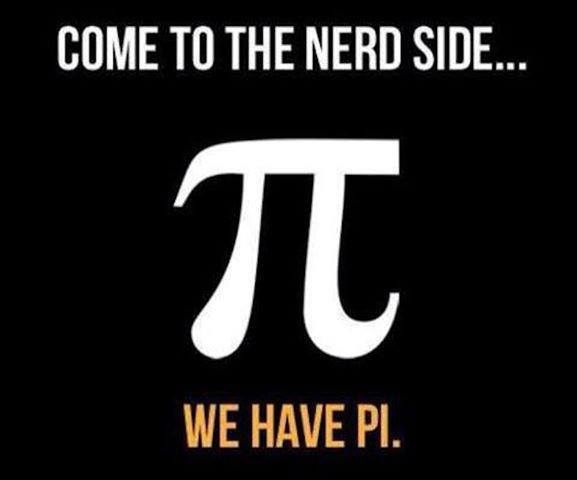 Pi(e) at lunch in my room (limited availability)
Question:
A 5.0 N force is applied to a 3.0 kg ball to change its velocity from +9.0 m/s to +3.0 m/s. What is the momentum change of the ball?
Today Find the impulse of the ball.
Current Event:
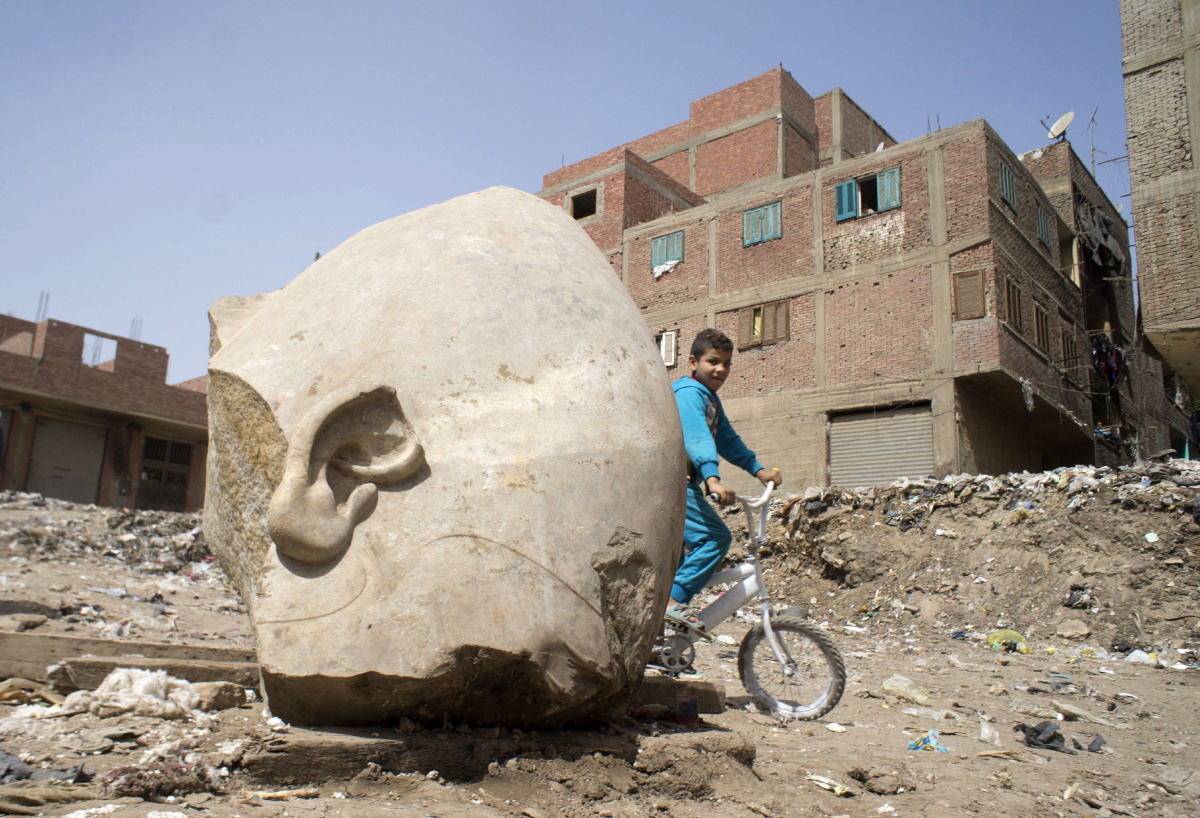 Ramses the second temple found in cairo slums.